BEFORE WE START
Which of the following is an invariant of our LinkedList implementation?a) it can store any type inside
b) adding at the front is O(1)
c) the last node’s next field is null
Asymptotic Analysis
Announcements
Project 0 (CSE 143 Review) due Wednesday 7/1  11:59pm
Project 1 (Deques) comes out the same day
Partner sign-up form due Tuesday 6/30 11:59pm
Three options for projects:
Choose a partner – someone you know or meet in the class
Join the partner pool – we’ll assign you a partner (default)
Opt to work alone – not recommended, but available
Friday (July 3rd) is a holiday: Independence Day (observed)
No lecture
Exercise 1 (written, individual) released Friday
Learning Objectives
After this lecture, you should be able to...
Describe the difference between Code Modeling and Asymptotic Analysis (both components of Algorithmic Analysis)
Model a (simple) piece of code with a function describing its runtime
Explain why we can throw away constants when we compute Big-Oh bounds
Identify whether Big-Oh (and Big-Omega, Big-Theta) statements about a function are accurate
Lecture Outline
Overview: Algorithmic Analysis
Code Modeling
Asymptotic Analysis
Big-O, Big-Omega, Big-Theta
143 Review  Complexity Class
Complexity Class: a category of algorithm efficiency based on the algorithm’s relationship to the input size N
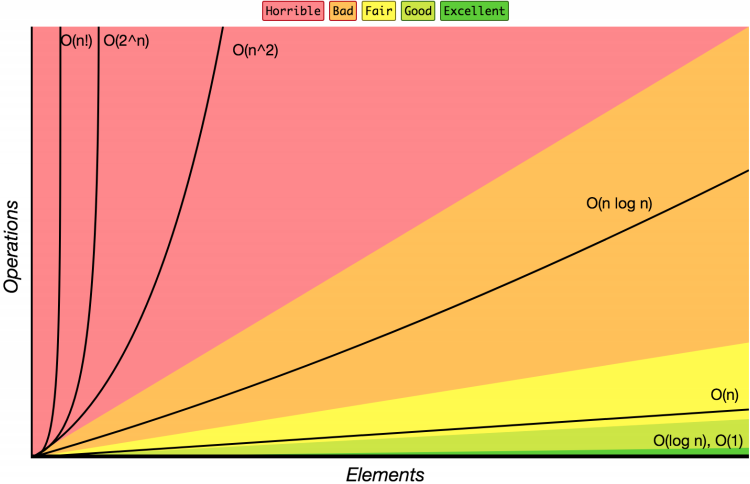 Review  Big-Oh Analysis: Why?
Complexity classes help us differentiate between data structures
“Just change first node” vs. “Change every element” is clearly different
To evaluate data structures, need to understand impact of design decisions
Review  Big-Oh Analysis: Why?
We need a tool to analyze code, and we want it to be:
Simple
We don’t care about tiny differences in implementation, want the big picture result
A
Mathematically Rigorous
Use mathematical functions as a precise, flexible basis
B
Decisive
Produce a clear comparison indicating which code takes “longer”
C
Review  Big-Oh Analysis: ... How?!
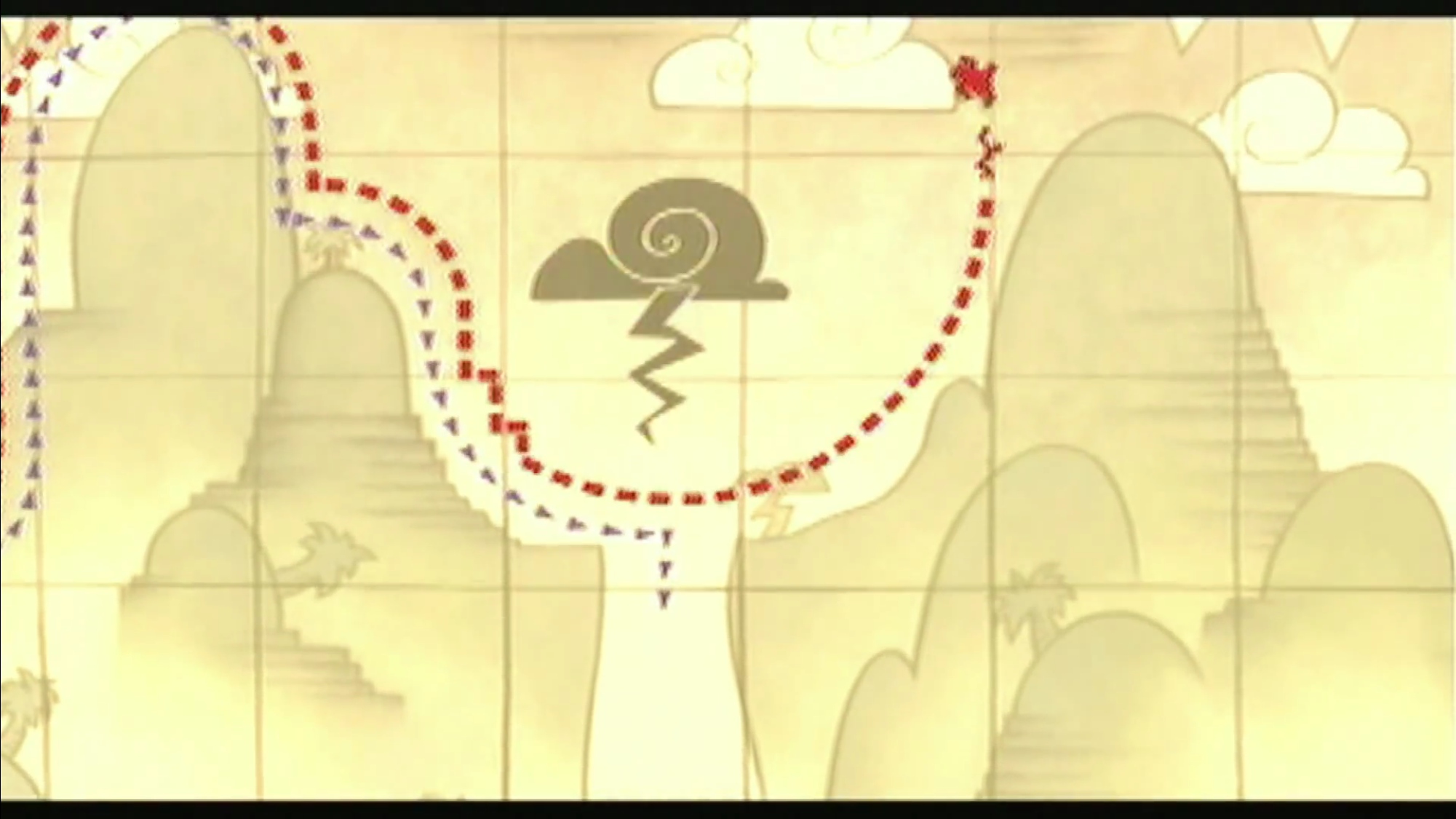 BIG-OH
CODE
?
O(n)
for (i = 0; i < n; i++) {
  a[i] = 1;
  b[i] = 2;
}
143 general patterns: “O(1) constant is no loops, O(n) is one loop, O(n2) is nested loops”
This is still useful!
But in 373 we’ll go much more in depth: we can explain more about why, and how to handle more complex cases when they arise (which they will!)
Overview: Algorithmic Analysis
2
1
CODE
RUNTIME
FUNCTION
COMPLEXITY
CLASS
Code Modeling
Asymptotic Analysis
for (i = 0; i < n; i++) {
  a[i] = 1;
  b[i] = 2;
}
f(n) = 2n
O(n)
Algorithmic Analysis: The overall process of characterizing code with a complexity class, consisting of:
Code Modeling: Code  Function describing code’s runtime
Asymptotic Analysis: Function  Complexity class describing asymptotic behavior
[Speaker Notes: Today, brief (1) then mostly (2)
Wednesday, more detail on (1)]
Talking About Code
Cost Model: An analysis mindset to express the resource whose growth rate is being measured
For simplicity, we’ll discuss everything in terms of runtime today
But other cost models exist! For example, storage space is common

This topic has a lot of details/relationships between concepts
We’ll try to introduce things one at a time, but might take until next week for a “full”/satisfying picture to emerge
Lecture Outline
Overview: Algorithmic Analysis
Code Modeling
Asymptotic Analysis
Big-O, Big-Omega, Big-Theta
Code Modeling
1
CODE
RUNTIME
FUNCTION
Code Modeling
Code Modeling – the process of mathematically representing how many operations a piece of code will run in relation to the input size n.
Convert from code to a function representing its runtime
What is an operation?
We don’t know exact runtime of every operation, but for now let’s try simplifying assumption: all basic operations take the same time
Basics:
+, -, /, *, %, ==
Assignment
Returning
Variable/array access
Function Calls
Total runtime in body
Remember: new calls a function (constructor)
Conditionals
Test + time for the followed branch
Learn how to reason about branch later
Loops
Number of iterations * total runtime in condition and body
Code Modeling Example I
public void method1(int n) {
    int sum = 0;
    int i = 0;
    while (i < n) {
        sum = sum + (i * 3);
        i = i + 1;
    }
    return sum;
}
+1
+1
Loop runs n times
+1
+3
*n
+6
+2
+1
f(n) = 6n + 3
Code Modeling Example II
public void method2(int n) {
    int sum = 0;
    int i = 0;
    while (i < n) {
        int j = 0;    
        while (j < n) {
            if (j % 2 == 0) {
                // do nothing
            }
            sum = sum + (i * 3) + j;
            j = j + 1;
        }
        i = i + 1;
    } return sum;
}
+1
+1
+1
+1
+1
This outer loop
runs n times
This inner loop 
runs n times
+2
*n
*n
9n + 4
+9
+4
+2
f(n) = (9n+4)n + 3
+2
+1
Lecture Outline
Overview: Algorithmic Analysis
Code Modeling
Asymptotic Analysis
Big-O, Big-Omega, Big-Theta
Where are we?
2
1
CODE
RUNTIME
FUNCTION
COMPLEXITY
CLASS
Code Modeling
Asymptotic Analysis
for (i = 0; i < n; i++) {
  a[i] = 1;
  b[i] = 2;
}
f(n) = 2n
O(n)
We just turned a piece of code into a function!
We’ll look at better alternatives for code modeling later
Now to focus on step 2, asymptotic analysis
Finding a Big-Oh
2
RUNTIME
FUNCTION
COMPLEXITY
CLASS
Asymptotic Analysis
f(n) = (9n+3)n + 3
= 9n2 + 3n + 3
≈ 9n2
≈ n2

f(n) is O(n2)
[Speaker Notes: Asymptotic Analysis works for any function]
Is it okay to throw away all that info?
Big-Oh is like the “significant digits” of computer science
Asymptotic Analysis: Analysis of function behavior as its input approaches infinity
We only care about what happens when n approaches infinity
For small inputs, doesn’t really matter: all code is “fast enough”
Since we’re dealing with infinity, constants and lower-order terms don’t meaningfully add to the final result. The highest-order term is what drives growth!
Remember our goals:
Simple
We don’t care about tiny differences in implementation, want the big picture result
Decisive
Produce a clear comparison indicating which code takes “longer”
A
C
No seriously, this is really okay?
There are tiny variations in these functions (2n vs. 3n vs. 3n+1)
But at infinity, will be clearly grouped together
We care about which group a function belongs in


Let’s convince ourselves this is the right thing to do:
https://www.desmos.com/calculator/t9qvn56yyb
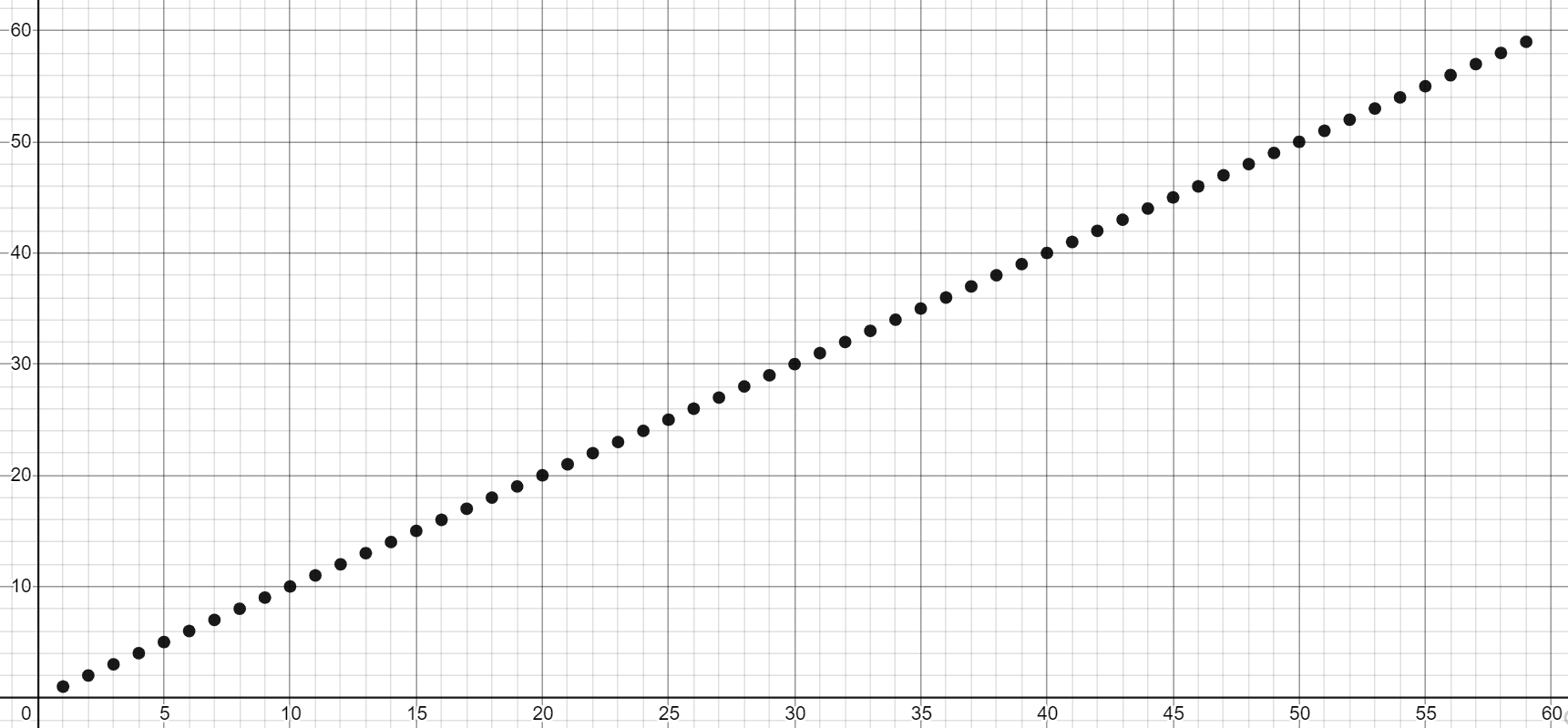 What is an operation, again?
We could try being more precise, and count up individual operations
Then, sum the time each operation takes
But how long do they take? Some architectures are really fast at +, others faster at assignment
And when we compile it, our code gets expressed as lower-level operations anyway! It’s almost impossible to stare at code and know the “true” constants.
public void method1(int n) {
    int sum = 0;
    int i = 0;
    while (i < n) {
        sum = sum + (i * 3);
        i = i + 1;
    }
    return sum;
}
public static void method1(int[]); Code: 
0: aload_0 1: arraylength 2: istore_1 3: aload_0 4: iload_1 5: iconst_1 6: isub 7: aload_0 8: iconst_3 9: iaload
10: aload_0 11: iconst_4 12: iaload 13: iadd 14: iastore 15: aload_0 16: iconst_0 17: dup2 18: iaload 19: aload_0
20: iconst_1 21: iaload 22: iadd 23: iastore 24: return
Code Modeling Anticipating Asymptotic Analysis
We can’t accurately model the constant factors just by staring at the code.
And the lower-order terms matter even less than the constant factors.

Since they’re going to be thrown away anyway, you can anticipate which constants are unnecessary to count precisely during Code Modeling
e.g. a loop body containing a constant 2 vs. 10 operations is unimportant here

This does not mean you shouldn’t care about constant factors ever – they are important in real code! 
Asymptotic analysis is just one tool, but other perspectives that do consider constants are also valid and useful!
Lecture Outline
Overview: Algorithmic Analysis
Code Modeling
Asymptotic Analysis
Big-O, Big-Omega, Big-Theta
Using Formal Definitions
If analyzing simple or familiar functions, don’t bother with the formal definition. You can be comfortable using your intuition!
We’re going to be making more subtle big-O statements in this class.
We need a mathematical definition to be sure we know exactly where we are.
We’re going to teach you how to use the formal definition, so if you come across a weird edge case, you know how to get your bearings.
Mathematically Rigorous
Use mathematical functions as a precise, flexible basis
B
Big-Oh Definition
f1(n)=0.01n2
Big-Oh
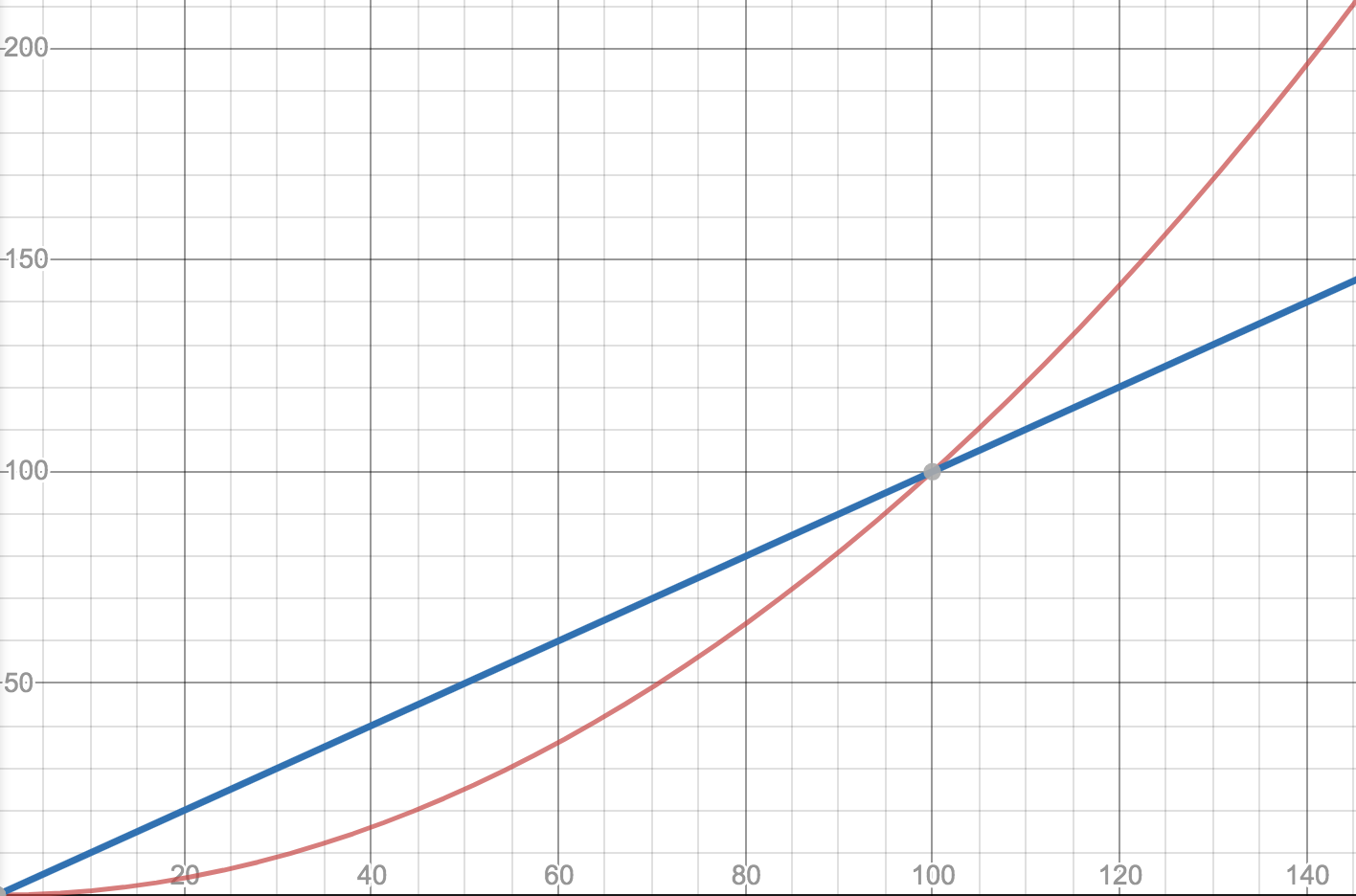 f2(n)=n
f1(n)=5n
f2(n)=n
Big-Oh Proofs
Show that
is
Big-Oh
Apply definition term by term
Add up all your truths
10n + 15 <= 25n for n >= 1.

which is in the form of the definition

f(n) <= c * g(n)

where c = 25 and n0 = 1.
Big-Oh Doesn’t Have to be Tight
n5
n4
n3
10n2
Uncharted Waters: Prime Checking
boolean isPrime(int n) {
    int toTest = 2;
    while(toTest < n) {
        if (n % toTest == 0) {
            return false;
        } else {
            toTest += 1;
        }
    }
    return true;
}
+1
+1
*?
+2
+1
~+5
+2
+1
Prime Checking Runtime
This is why we have definitions!
Big-O
Big-Oh isn’t everything
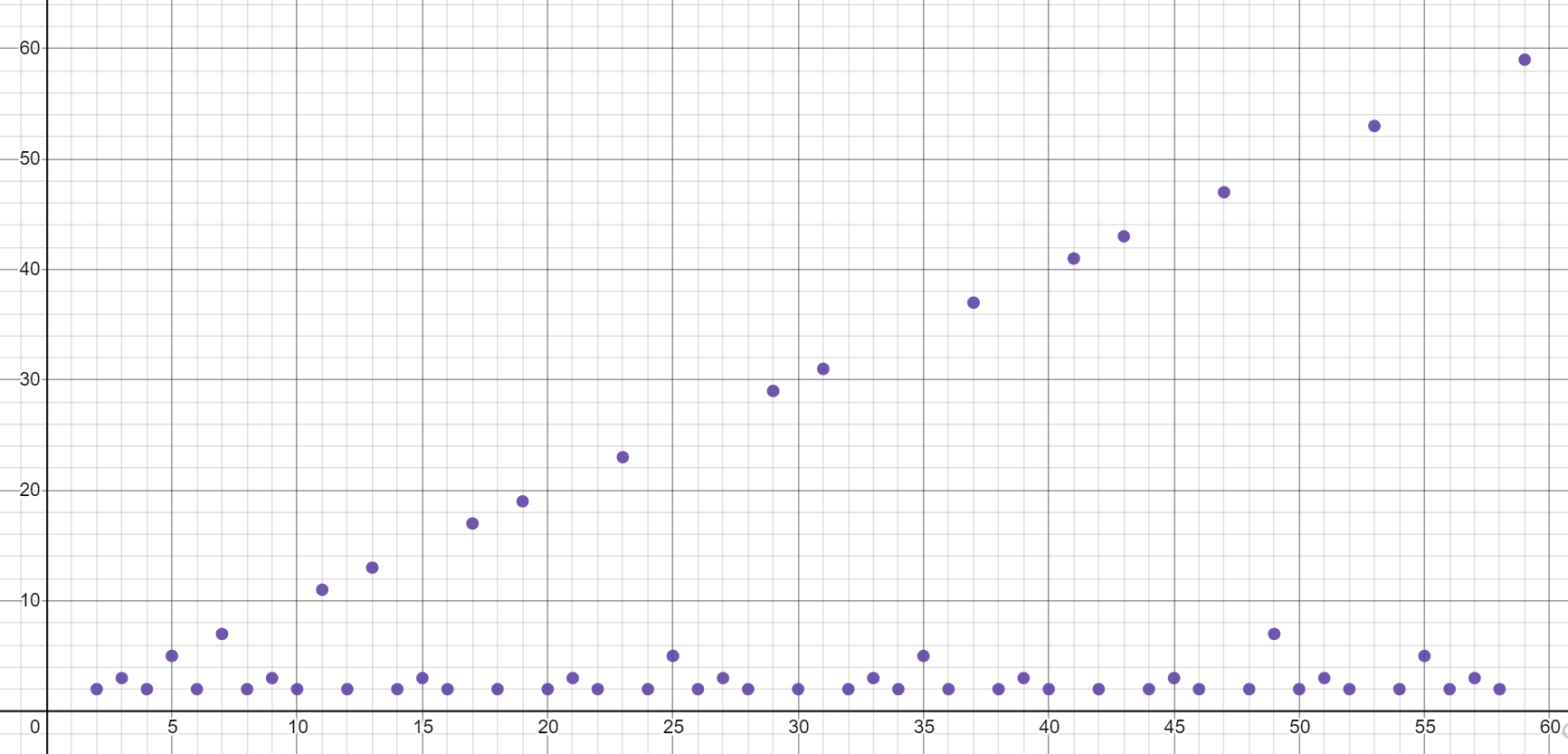 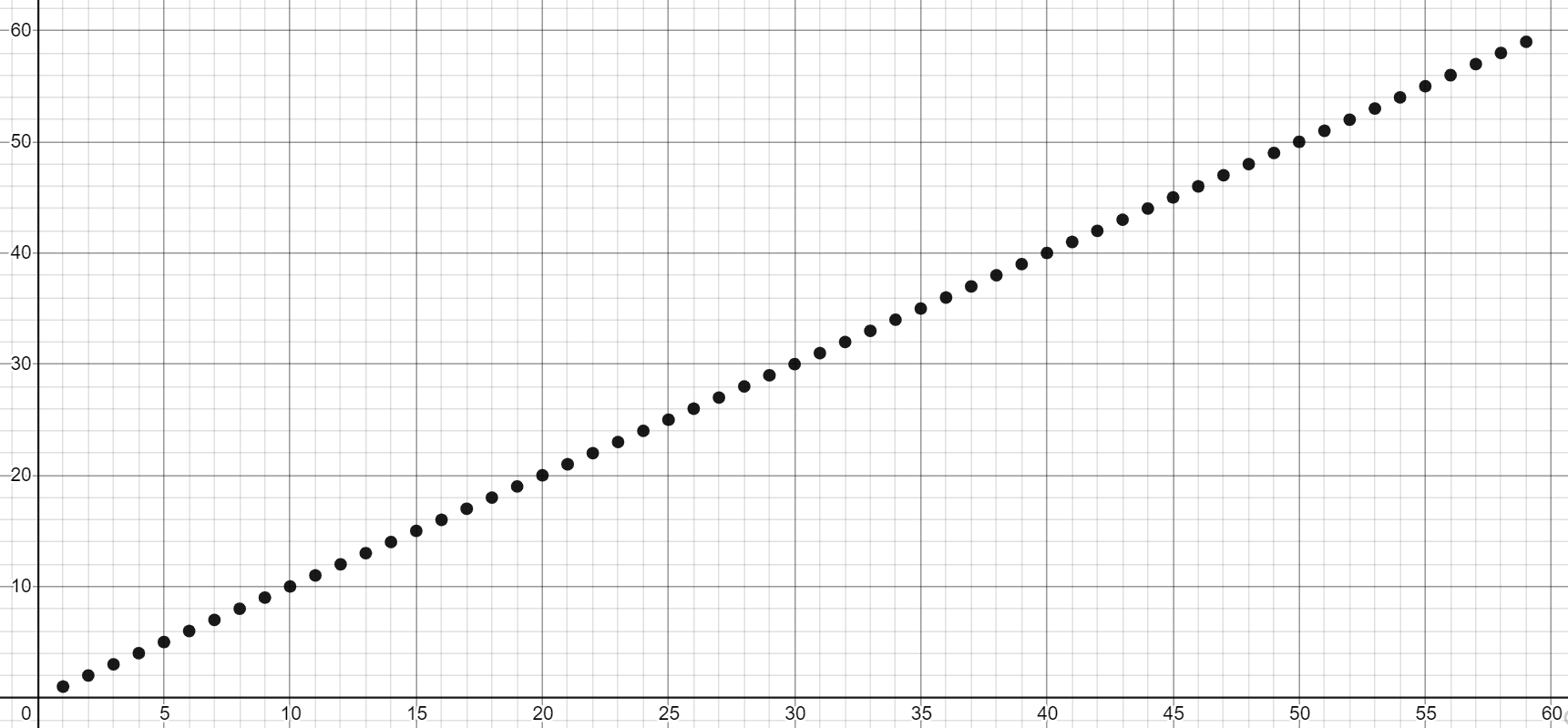 Big-Omega
Big-O
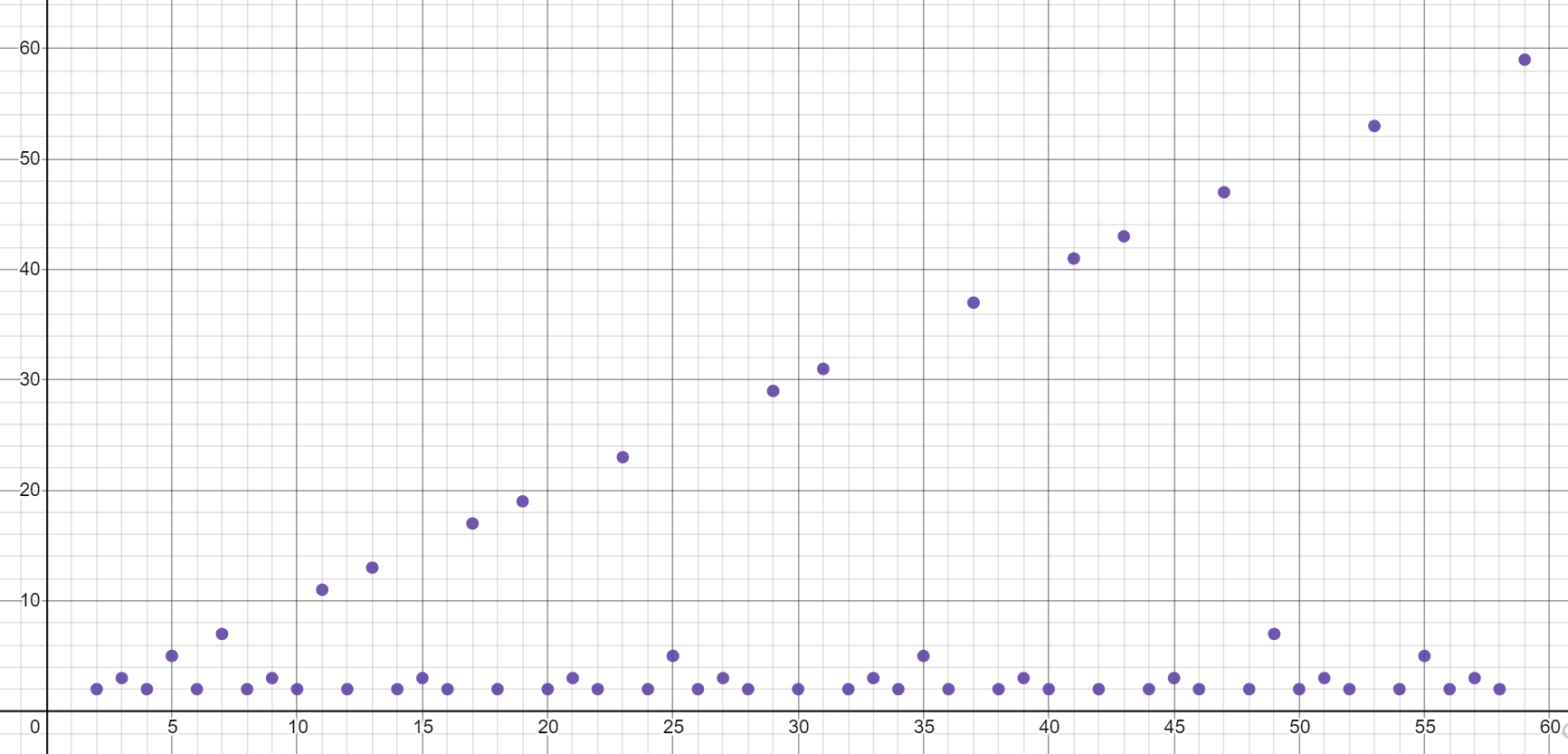 Big-Omega Also Doesn’t Have to be Tight
2n3
n3
n2
n
1
Examples
4n2 ∈ O(1) 
false
4n2 ∈ O(n) 
false
4n2 ∈ O(n2) 
true
4n2 ∈ O(n3) 
true
4n2 ∈ O(n4) 
true
4n2 ∈ Ω(1)
true
4n2 ∈ Ω(n) 
true
4n2 ∈ Ω(n2) 
true
4n2 ∈ Ω(n3) 
false
4n2 ∈ Ω(n4) 
false
Big-O
Big-Omega
prime runtime function
f(n) = n
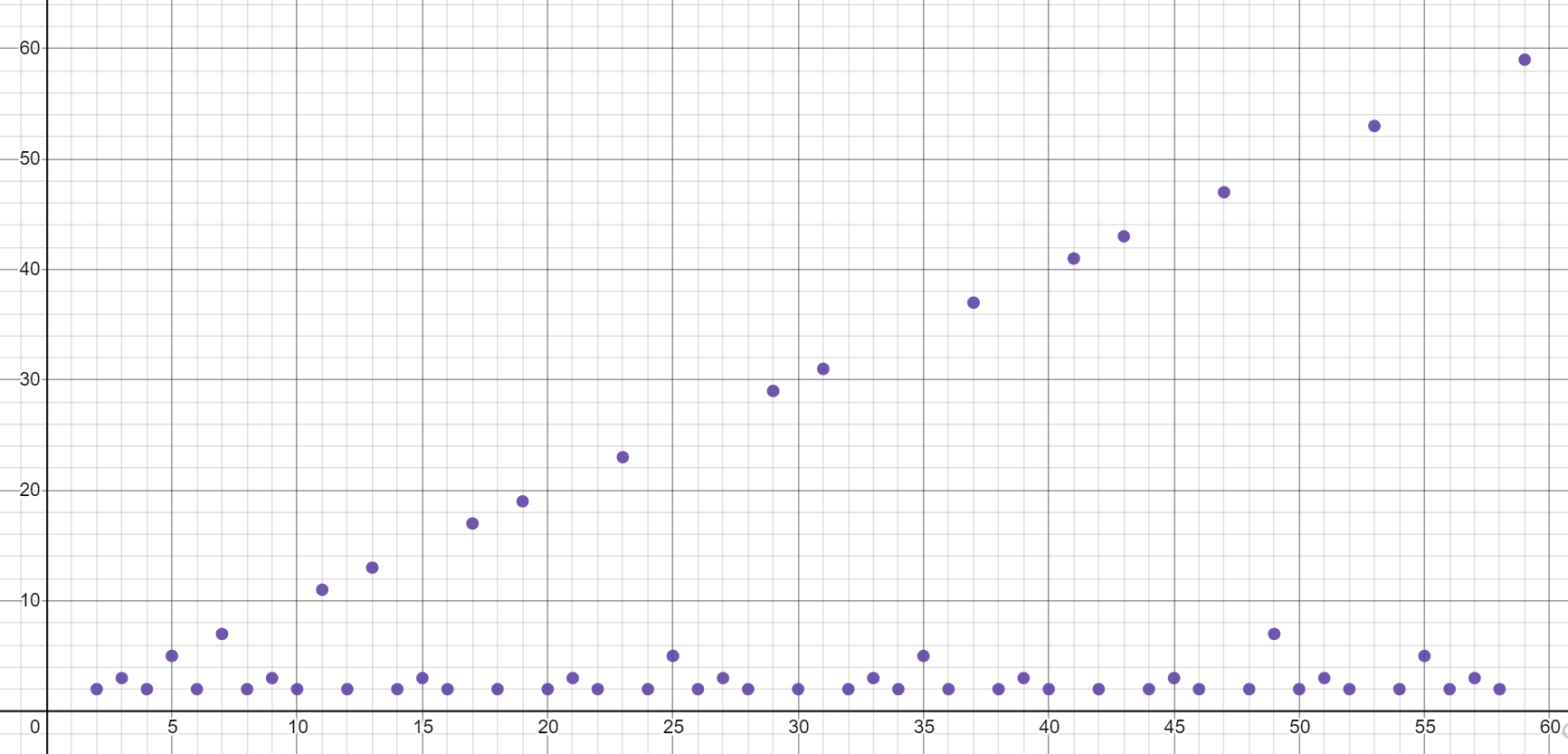 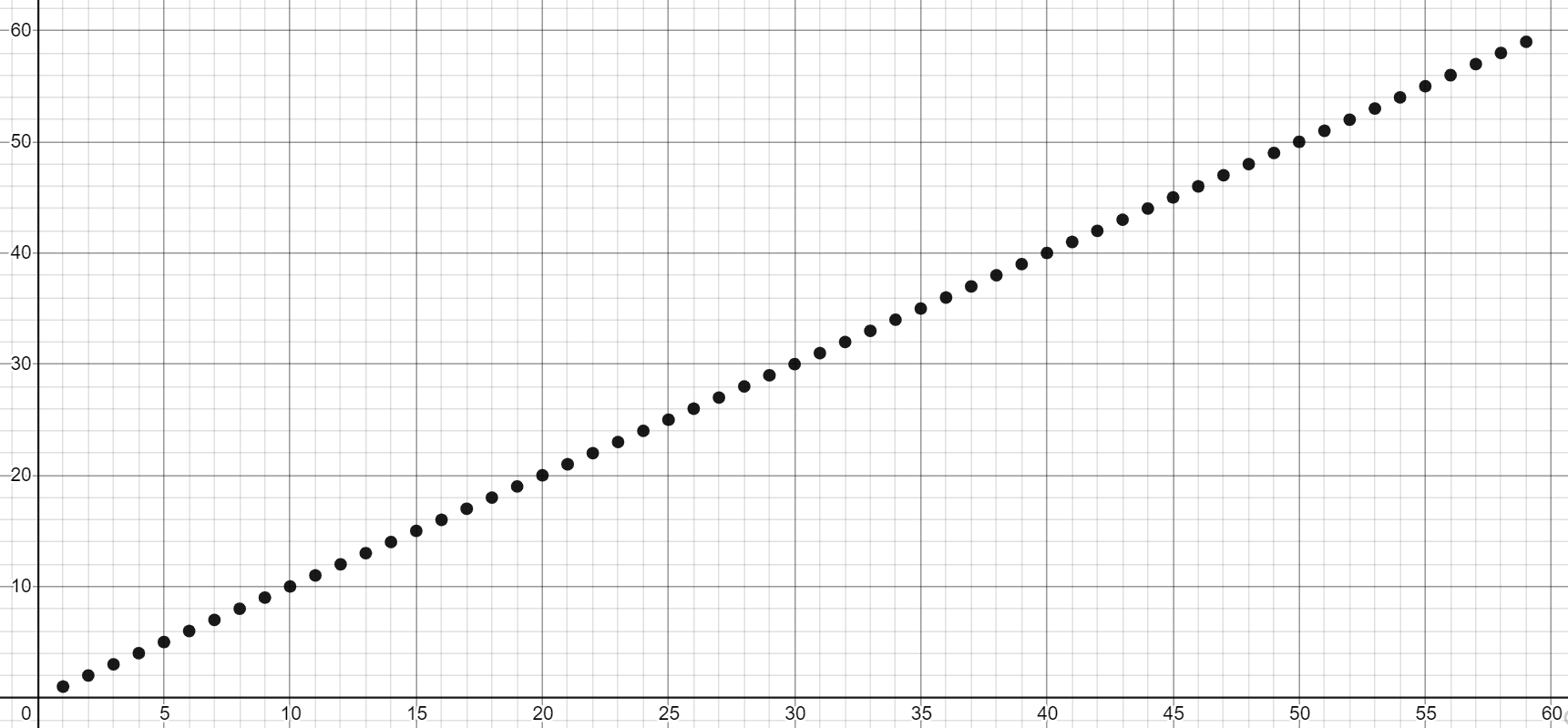 Note: most functions look like the one on the right, with the same tight Big-Oh and Big-Omega bound. But we’ll see important examples of the one on the left.
Oh, and Omega, and Theta, oh my
Big-Oh is an upper bound 
My code takes at most this long to run

Big-Omega is a lower bound
My code takes at least this long to run

Big Theta is “equal to”
My code takes “exactly”* this long to run
*Except for constant factors and lower order terms
Only exists when Big-Oh == Big-Omega!
Big-Omega
Big-Oh
Big-Theta
O, and Omega, and Theta [oh my?]
Big Theta is “equal to”
My code takes “exactly”* this long to run
*Except for constant factors and lower order terms
f(n) = n
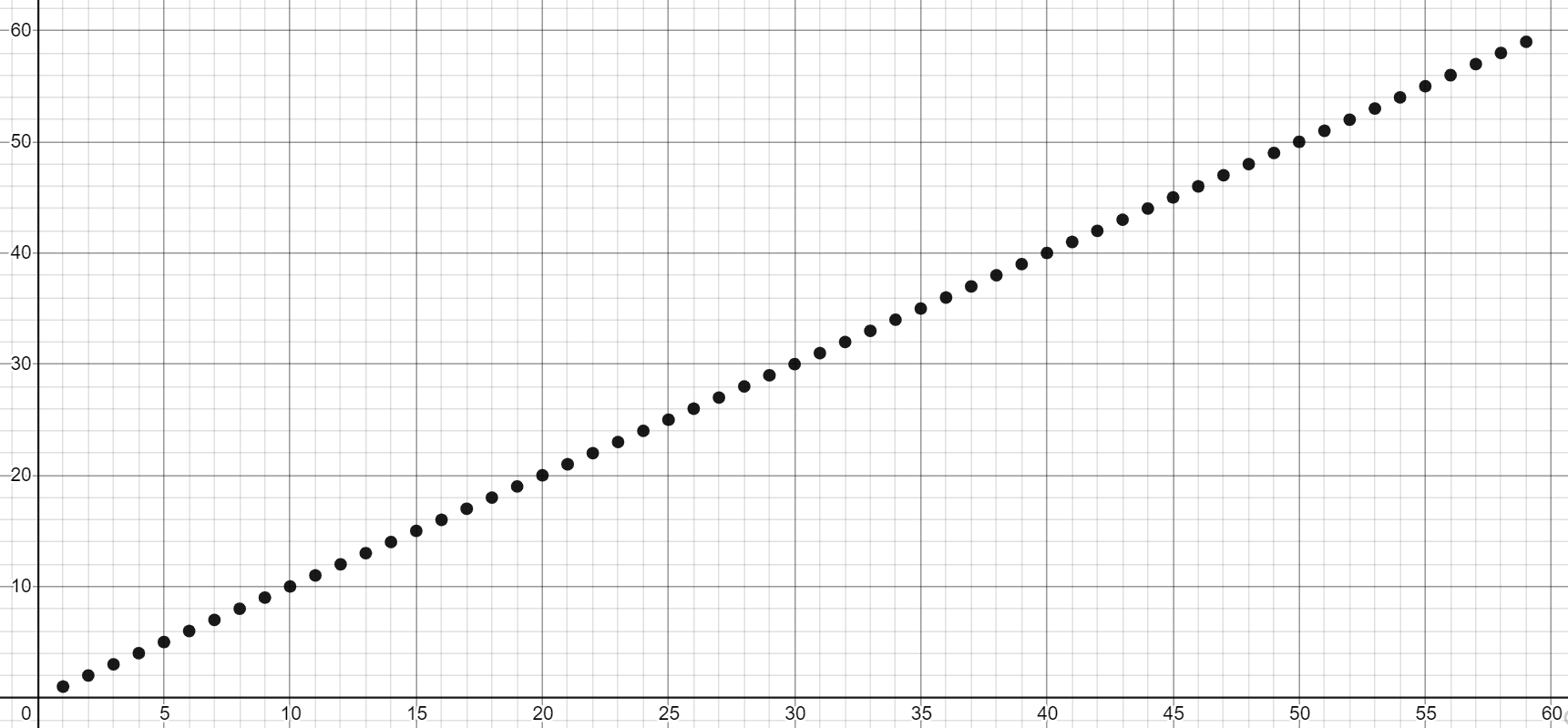 To define a big-Theta, you expect the tight big-Oh and tight big-Omega bounds to be touching on the graph (the same complexity class)
Big-Theta
Recap: Where We’ve Just Gone
We just covered a lot of ground!
How to model code’s runtime with a function
How to characterize that function with a Big-Oh bound
Formal definition and proofs of Big-Oh
Other tools

On Wednesday, we’ll color in more details and dive deeper on step 1 (Code Modeling)
In the meantime, this PollEverywhere will stay open: let me know the questions you have about this topic! This will shape the review at the start of Wednesday.